Prensa y cultura de masas en Chile a comienzos del siglo XX(1900-1920)Eduardo Santa CruzUniversidad de Chile
Seminario Internacional
Historia de los medios en América Latina
Buenos Aires, Septiembre 2011
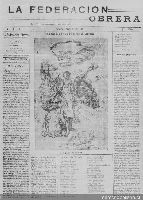 Surgen como producto del desarrollo del movimiento sindical y popular y, al mismo tiempo, son factores importantes en ese mismo desarrollo. Funcionan por fuera y en contra del sistema y, por ello, son regularmente acosados y perseguidos. En la primera década hay cinco años de intensas movilizaciones sociales y las represiones sangrientas consiguientes, desde la “Semana Roja”, de Valparaíso, en 1903 hasta la matanza de la Escuela Santa María, de Iquique, en 1907, con tres mil víctimas. El movimiento sindical naciente no está reconocido legalmente y se le acusa de ser manejado por agitadores extranjeros. Se promulga la Ley de residencia hacia 1920 cuando recrudece la crisis económica y lo que se llamó la “cuestión social” (creación de la Asamblea Obrera de Alimentación Nacional, 1918).
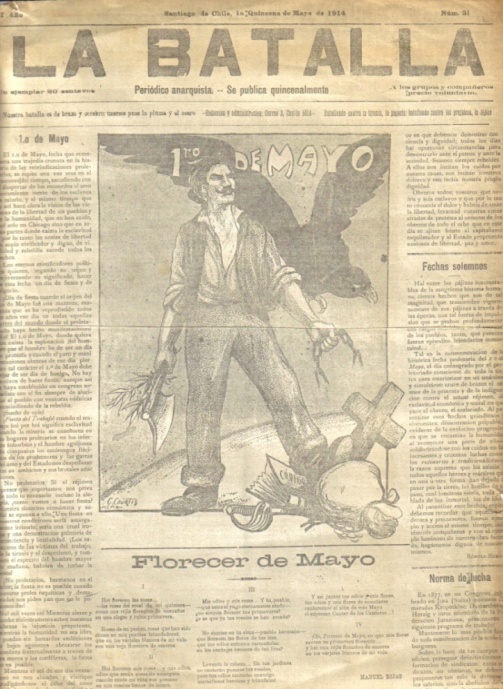 Hay periódicos de distinta orientación ideológica:
     - anarquista (La Batalla, e incluso feminista como La Palanca).
     - demócrata (El Proletario)
     - socialista (El Despertar de los Trabajadores)
     - sindicalista (La Federación Obrera)
     - social-cristiana
4.- Revistas
REVISTAS CINE Chile Cinematográfico (1915)difusión del cineCine Gaceta (1915-1918)promoción de la industriaLa Semana Cinematográfica (19181921) Promoción del star system(concursos de popularidad, galeríade retratos)Hollywood (1923-1926)Ecran (1930-69)
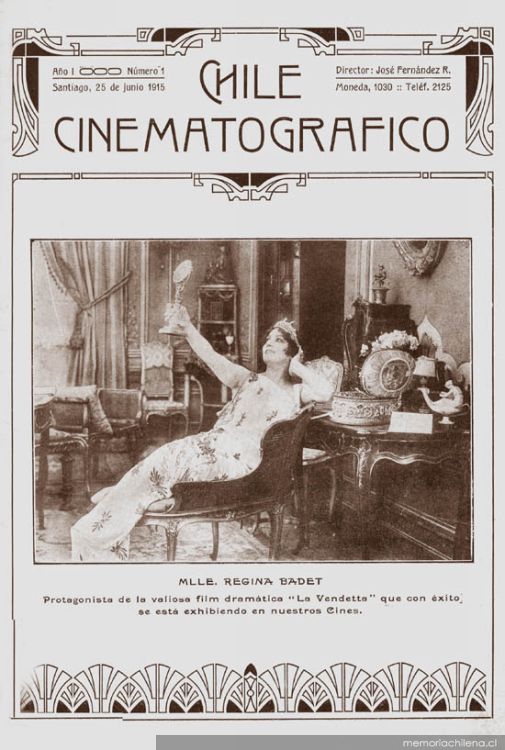 .
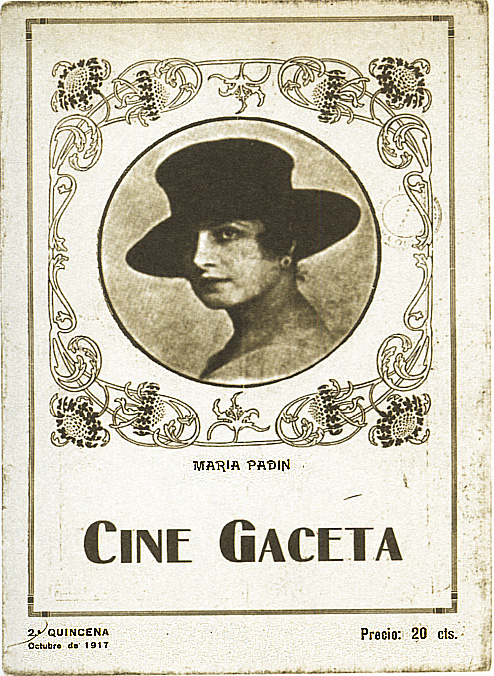 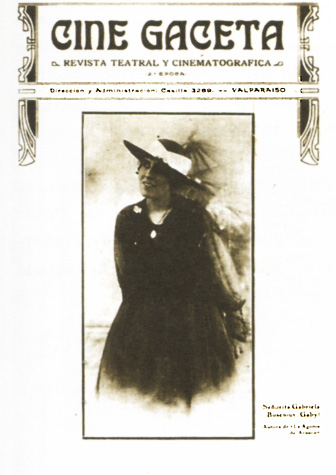 .
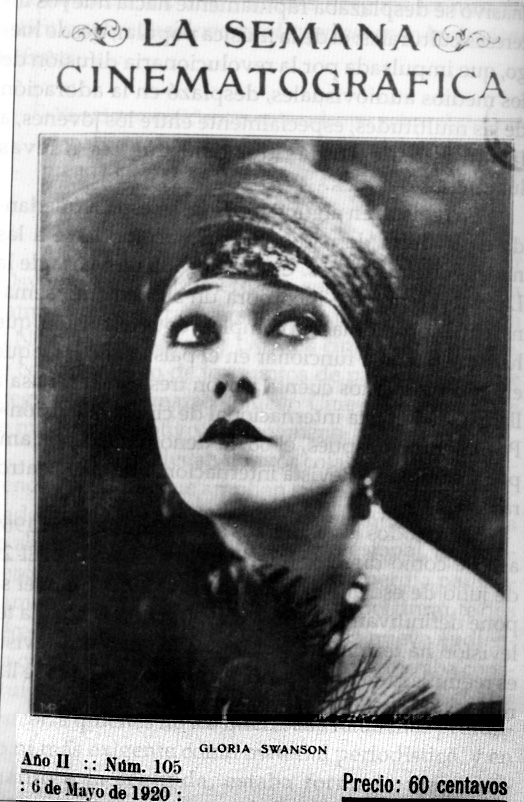 REVISTAS DEPORTIVAS.
Promoción y difusión del deporte (educación y elevación nivel 
     cultural y un tipo social: el deportista criollo en vez del sportsman 
     aristocrático inicial)


El Sportman (1907)                                                
Sport y Variedades (1907-08) 
El Sport Ilustrado (1909) 
Sport y Actualidades (1912-14) 
Deportes (1916) 
El Ring (1917) 
Los Sports (1922-31)
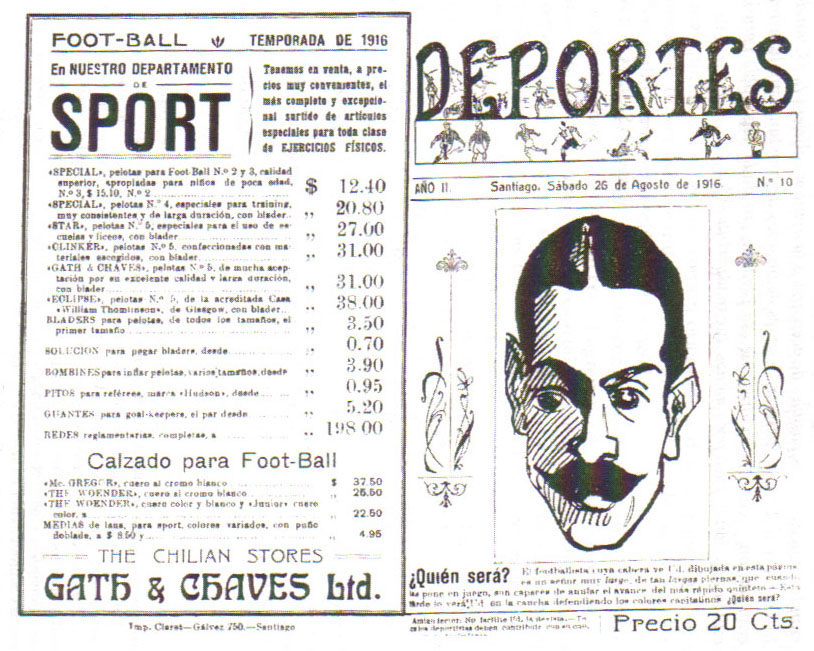 Revistas InfantilesEl Peneca (1908-1959)
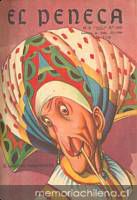 También existieron revistas literarias, femeninas, de espectáculos, de historietas, de actualidad y satírico-políticas.
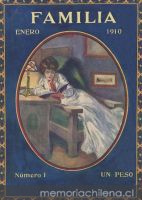 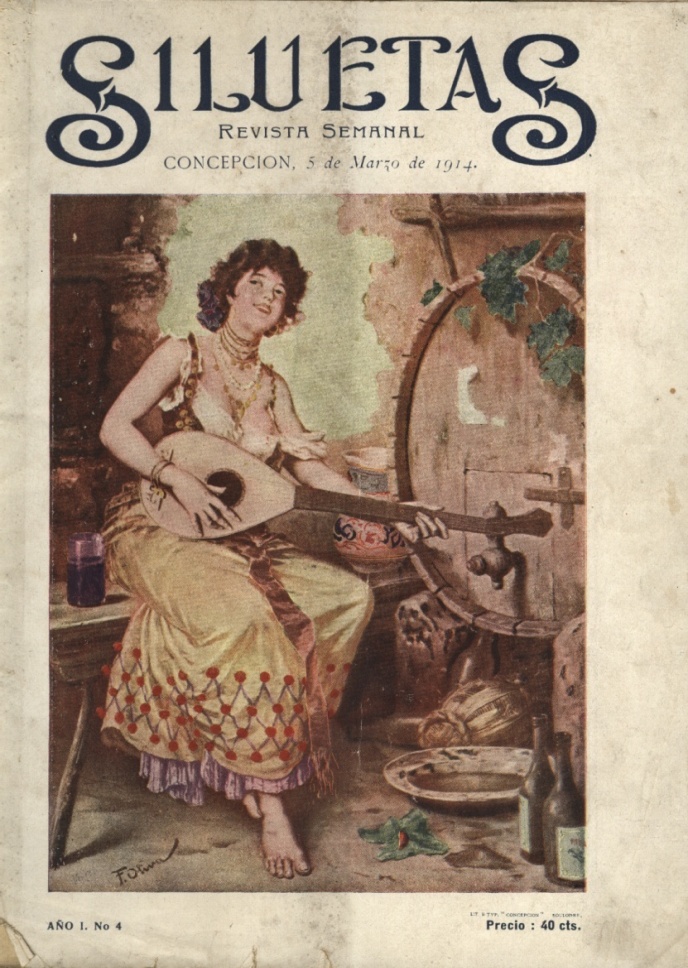 .
REVISTAS MAGAZINES
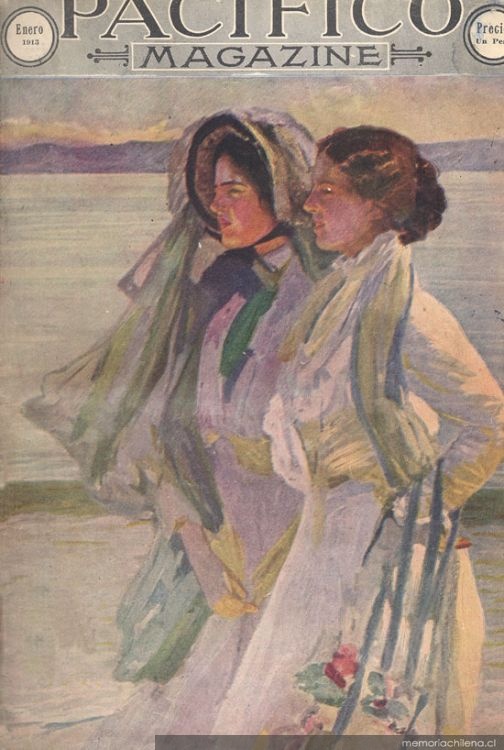 Zig-Zag: elite ilustrada y media

Sucesos: sectores medios y masivos

Corre Vuela: sectores populares

Pacífico Magazine: elite ilustrada



Pasaron en 1912 a ser propiedad de la 
Editorial Zig-Zag, comprada por Guillermo Helfman.
.
.
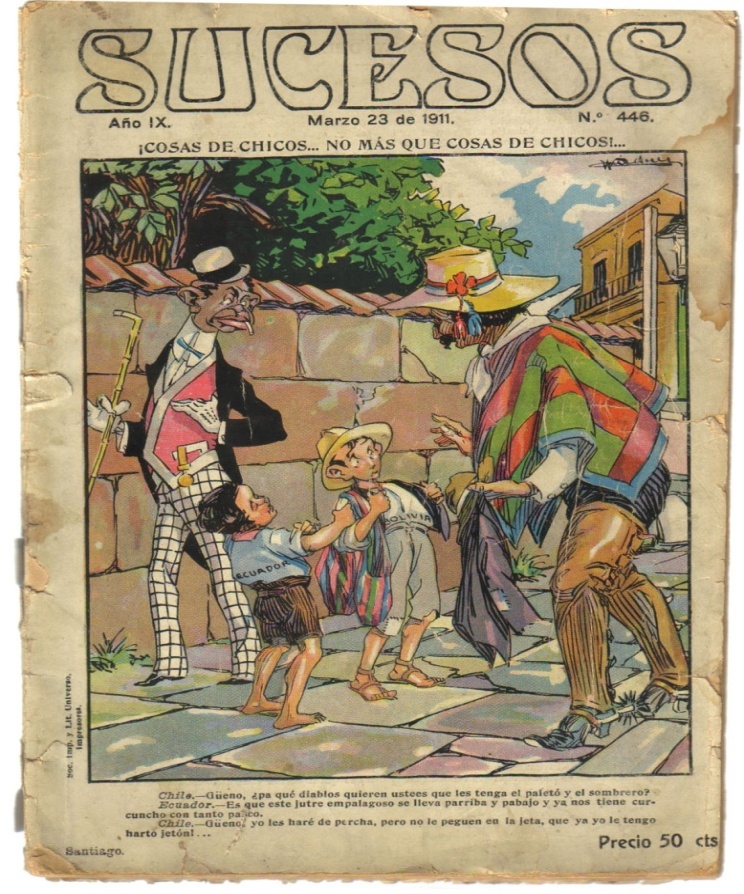 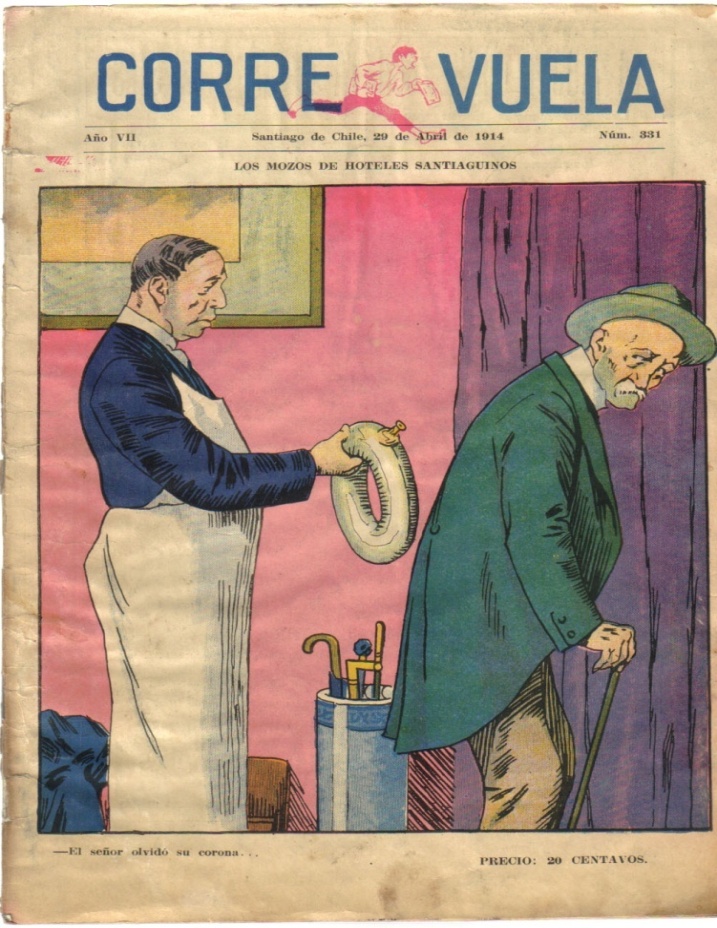 .
1920 – Sucesos
.
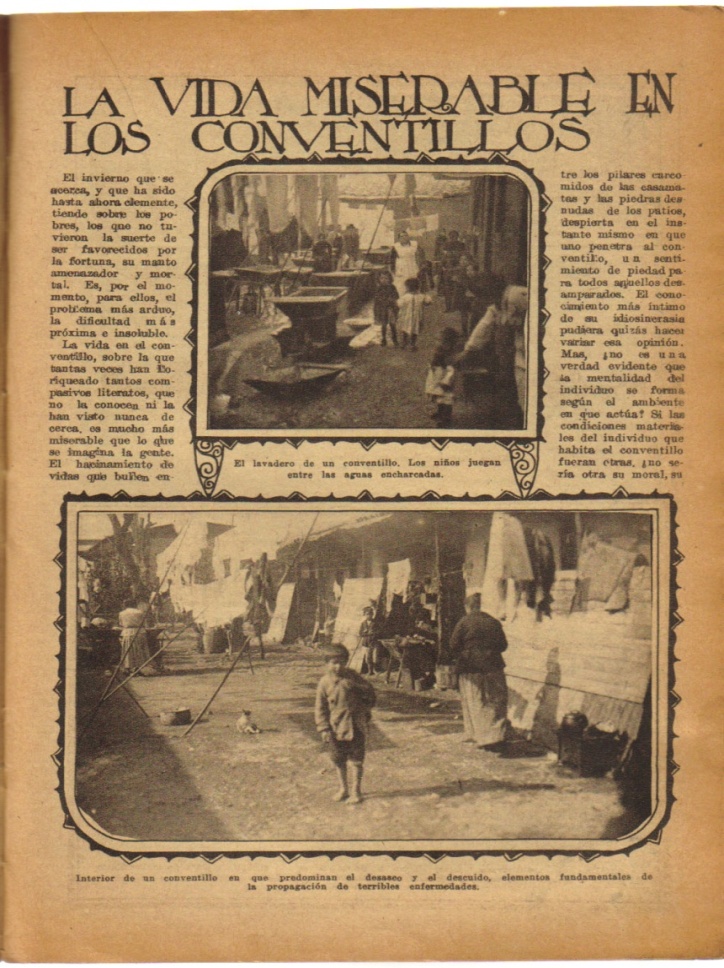 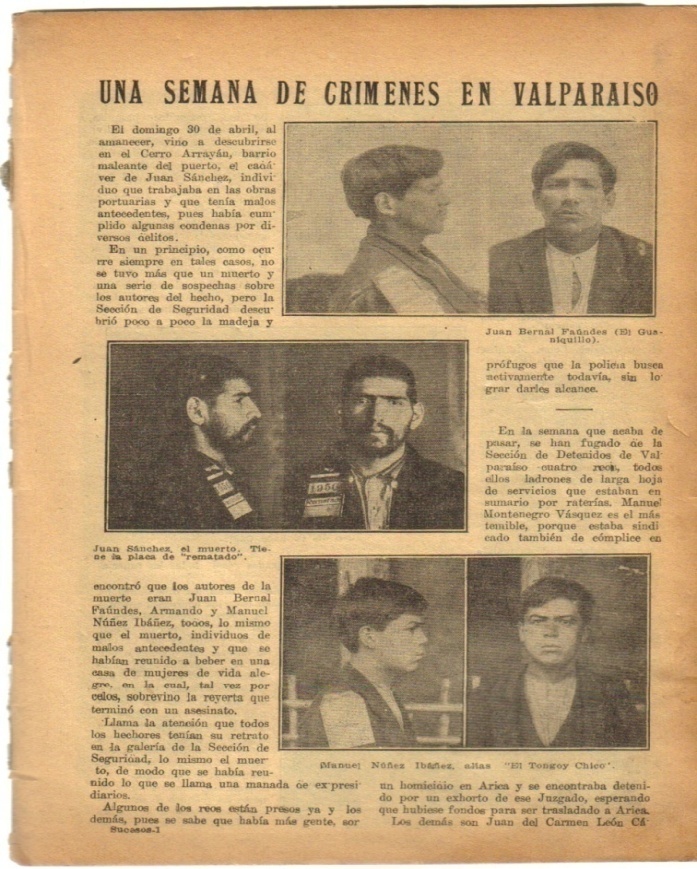